DURING OUR SESSION
We’ll be recording today’s session 
Tone for the day: open and curious
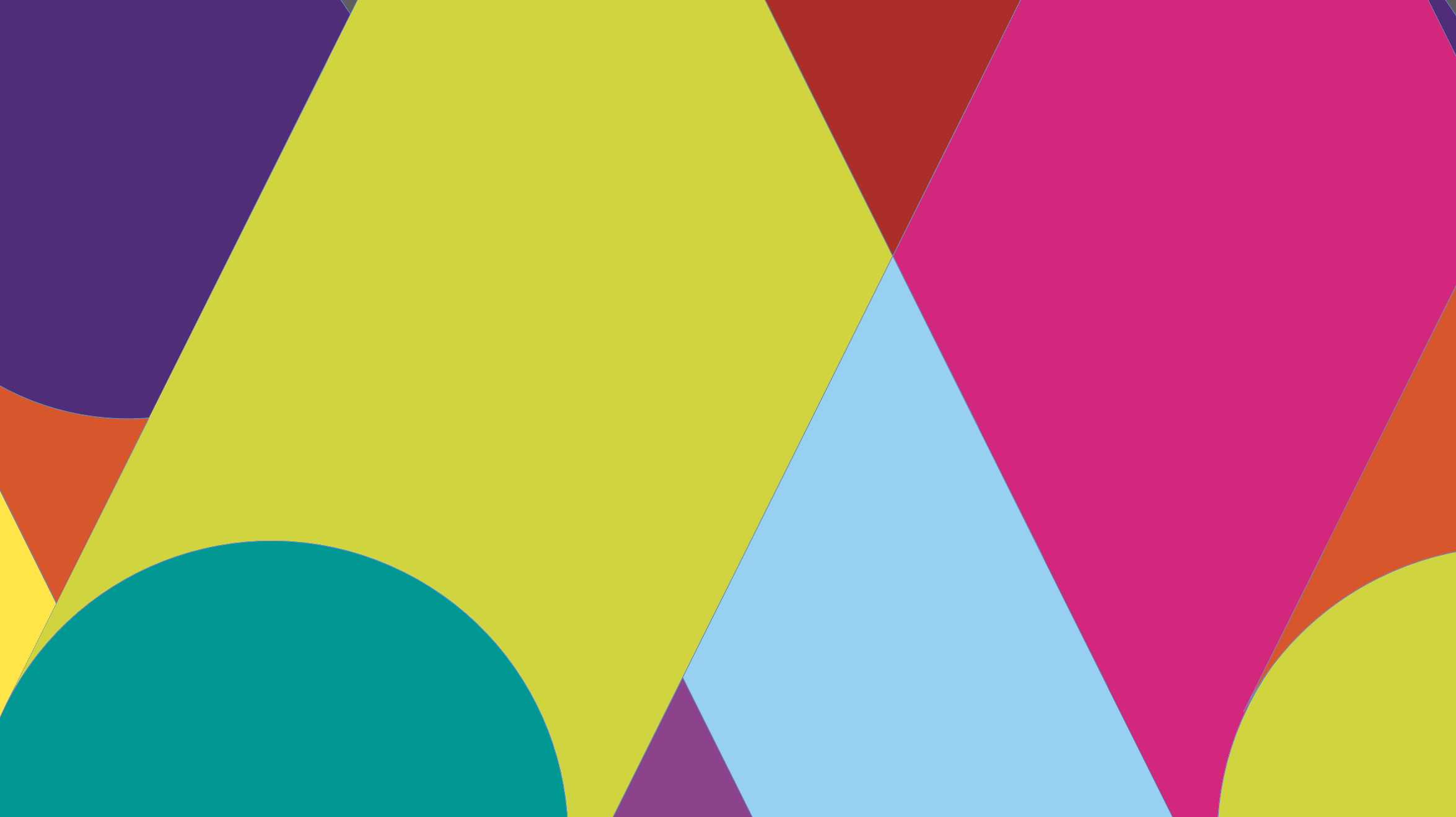 TODAY’S AGENDA
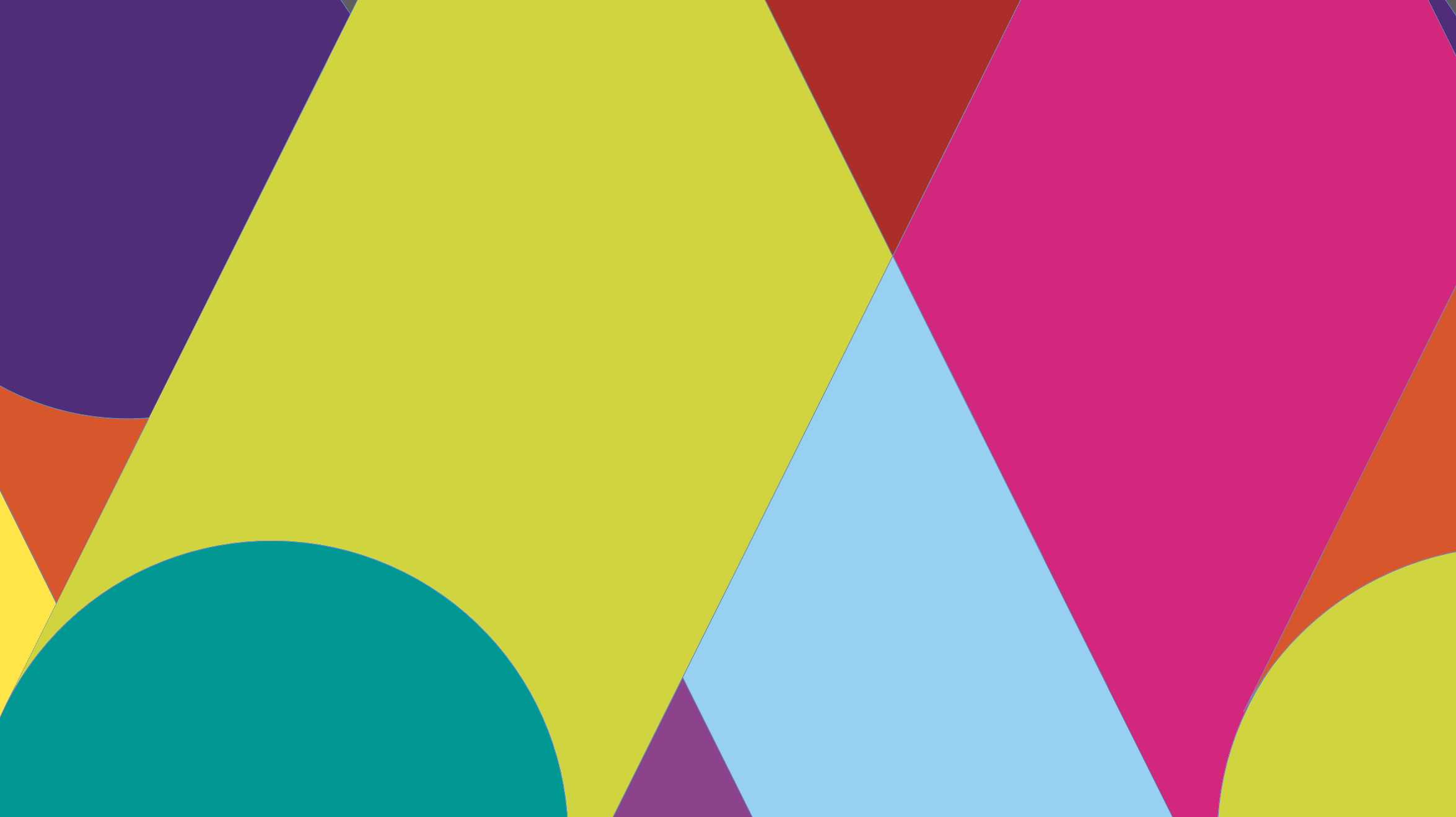 Patients at risk of chronic oedema / lymphoedema

Think prevention - prevention is better than cure
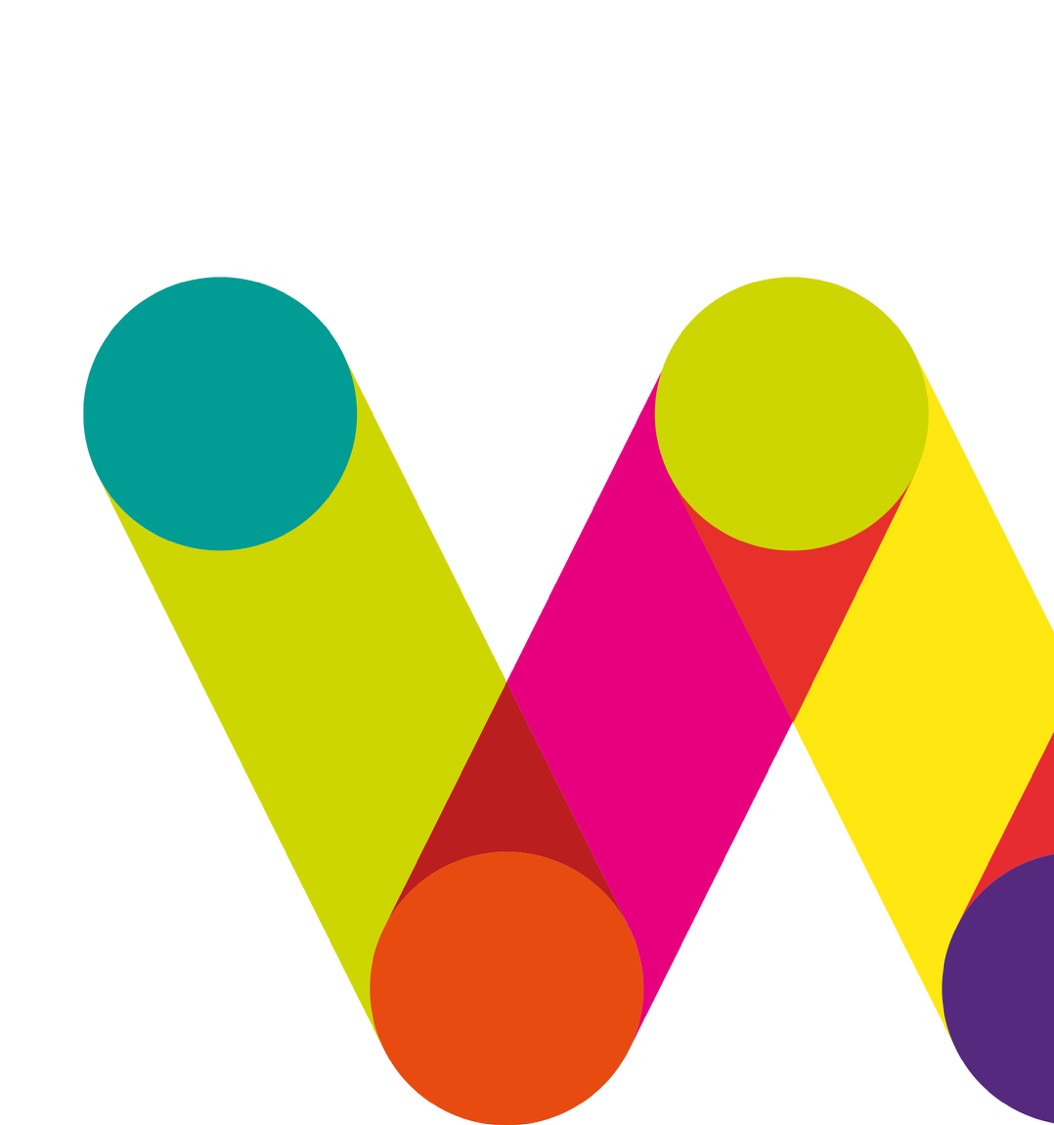 Any questions?
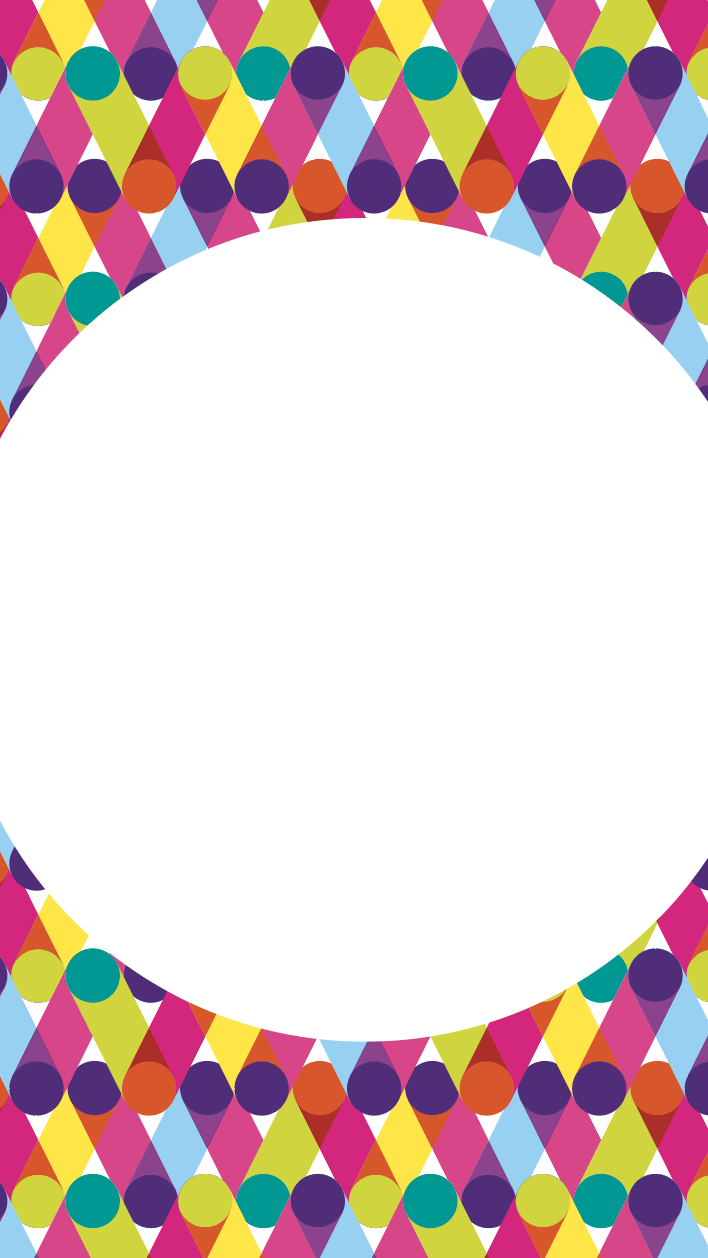 QUIZ
Get polling
| 6
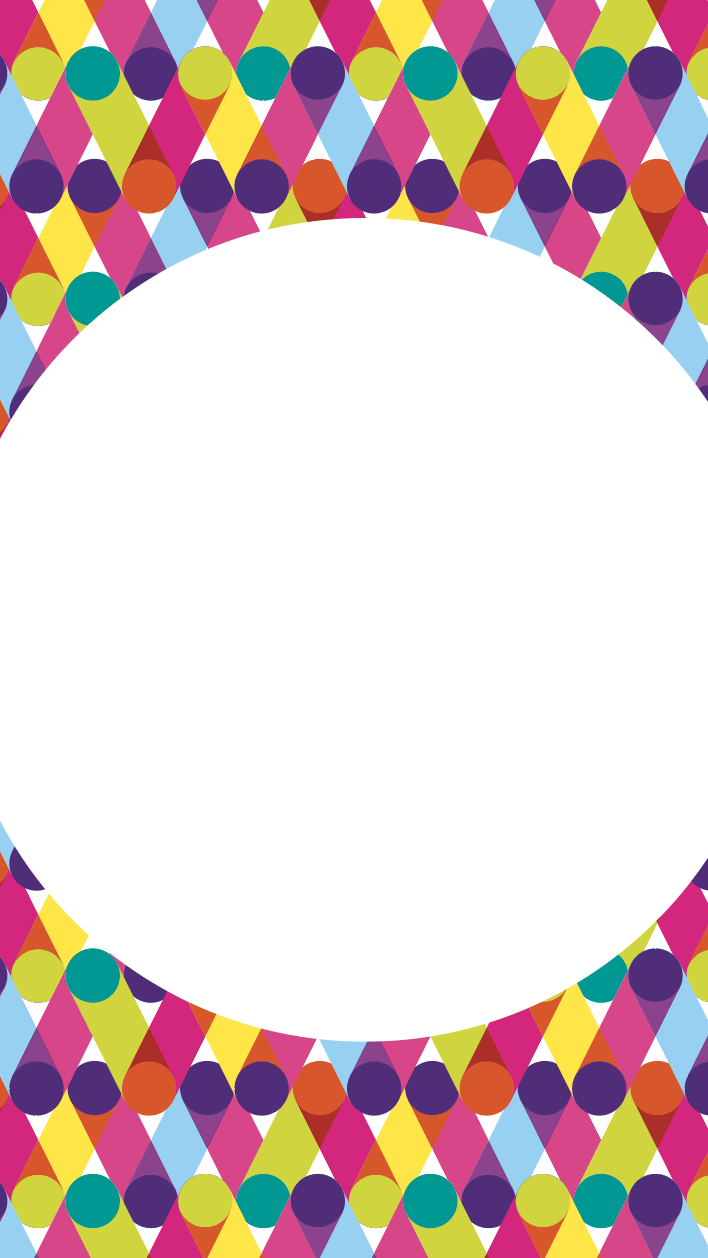 Workshops
| 7
Discussion
What is static stiffness index (SSI)?
Discussion
How does pressure change on lying, sitting, standing and walking
Discussion
What are the pumps in the lower limb which affect venous return? What are the valves?
Discussion Truth 
or 
Myth?
Inelastic bandages are not suitable for immobile patients
Super-absorbent dressings should not be used under compression
4 layer bandages are more effective than 2 layer
Reduced compression is therapeutic for venous leg ulcers
The system used determines the frequency of bandage change
Do not compress the foot
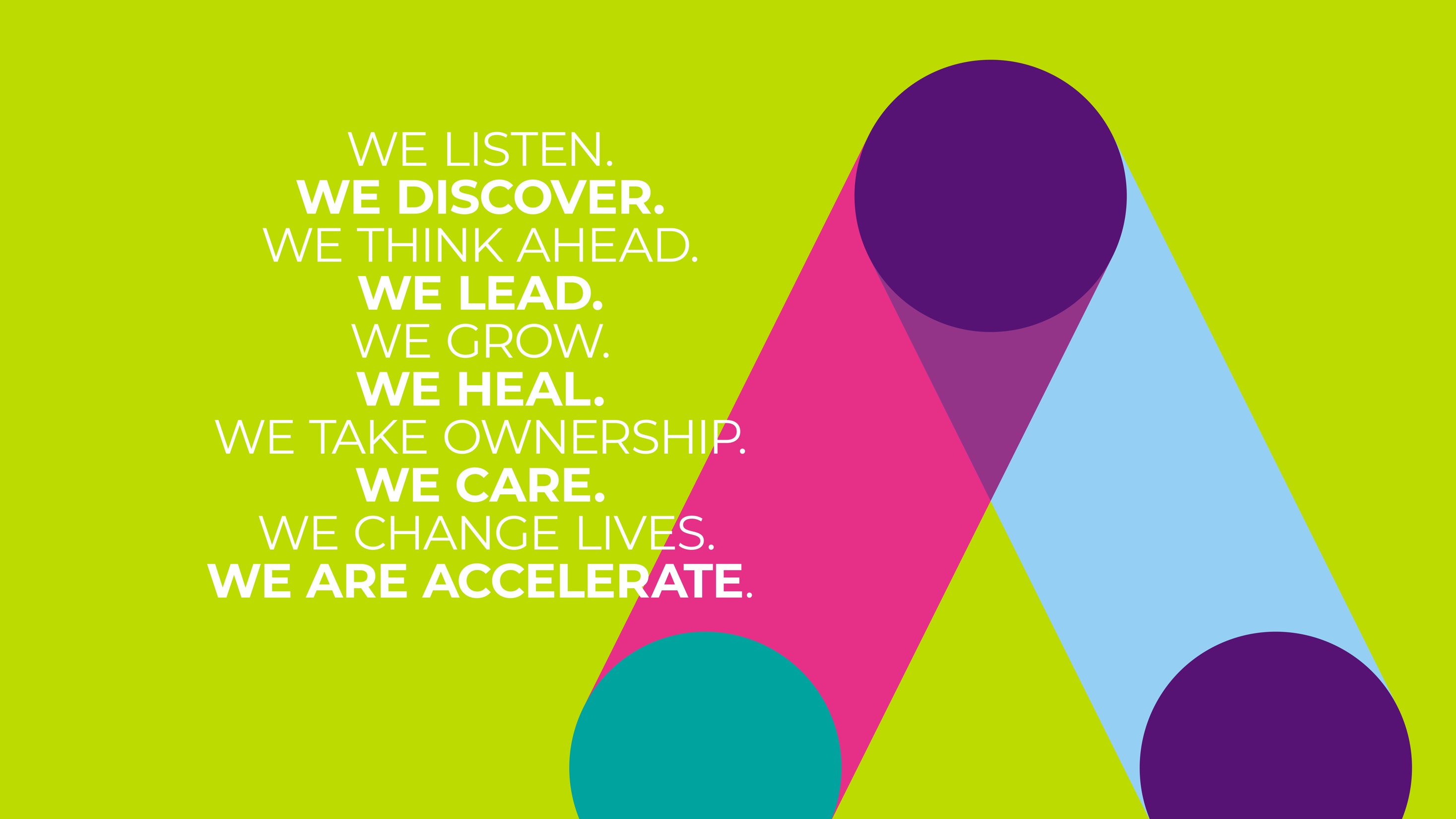 What we value

Leadership & Discovery 
We are experts whose skill, compassion and drive to find better ways of doing things is changing  the way services are delivered and changing lives.  
Preparedness & Resourcefulness 
We think ahead, anticipate near and long term needs, and find imaginative solutions to new challenges so that we can have the greatest impact. 
Accountability & Reliability 
We take ownership and responsibility for our work and are empowered to do whatever we can to best serve our patients. 
Care & Nurture 
We care deeply about our patients, the sharing of our expertise and knowledge with the wider healthcare community, and the growth and support of our people.  
Appreciation & Respect 
We see the individual and believe that by listening to each other we create environments where everyone can thrive.
12
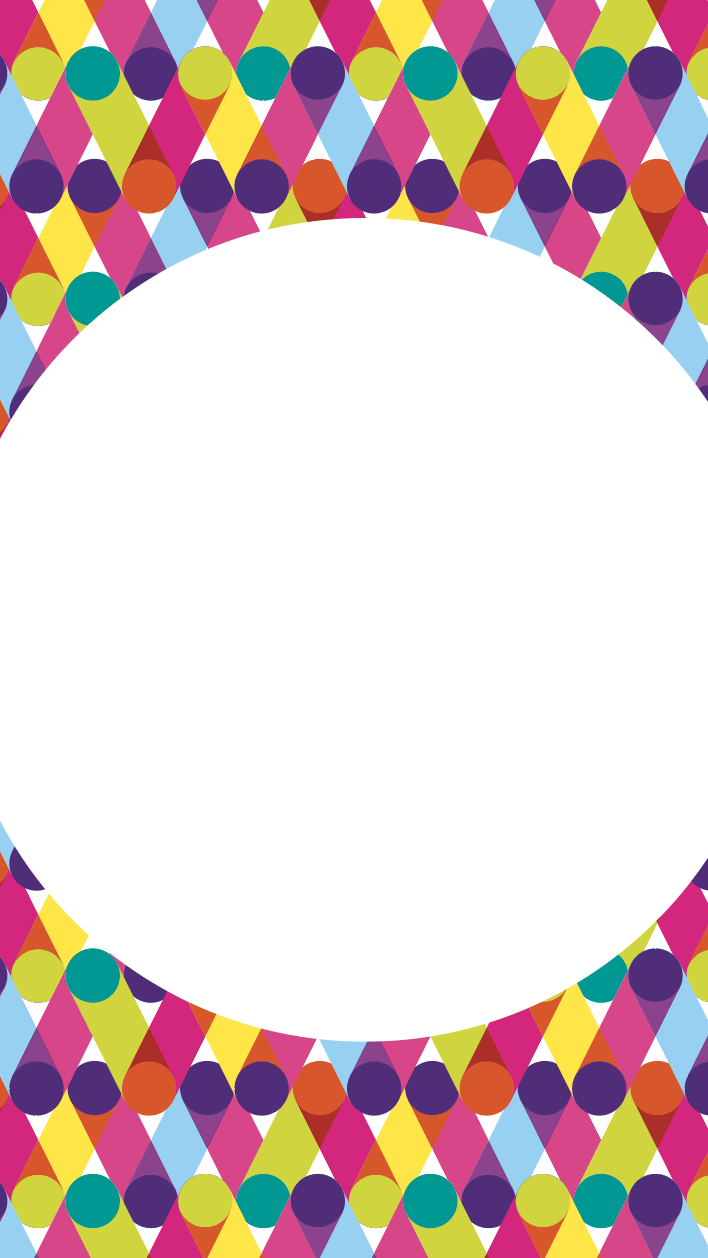 We develop and increase access to world-class treatments and thinking in lower limb wound and lymphoedema 
care
| 13
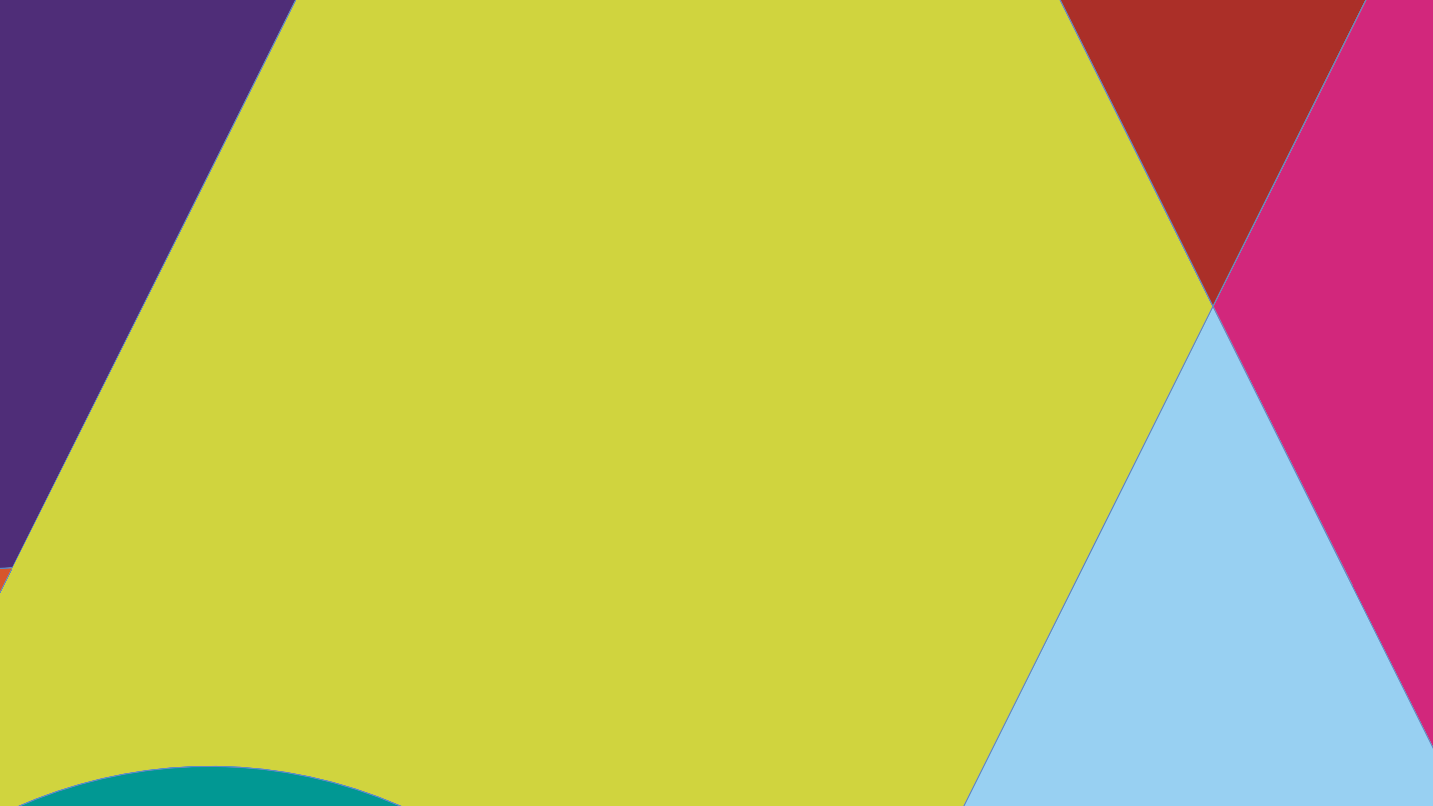 Together we’re transforming wound and lymphoedema care
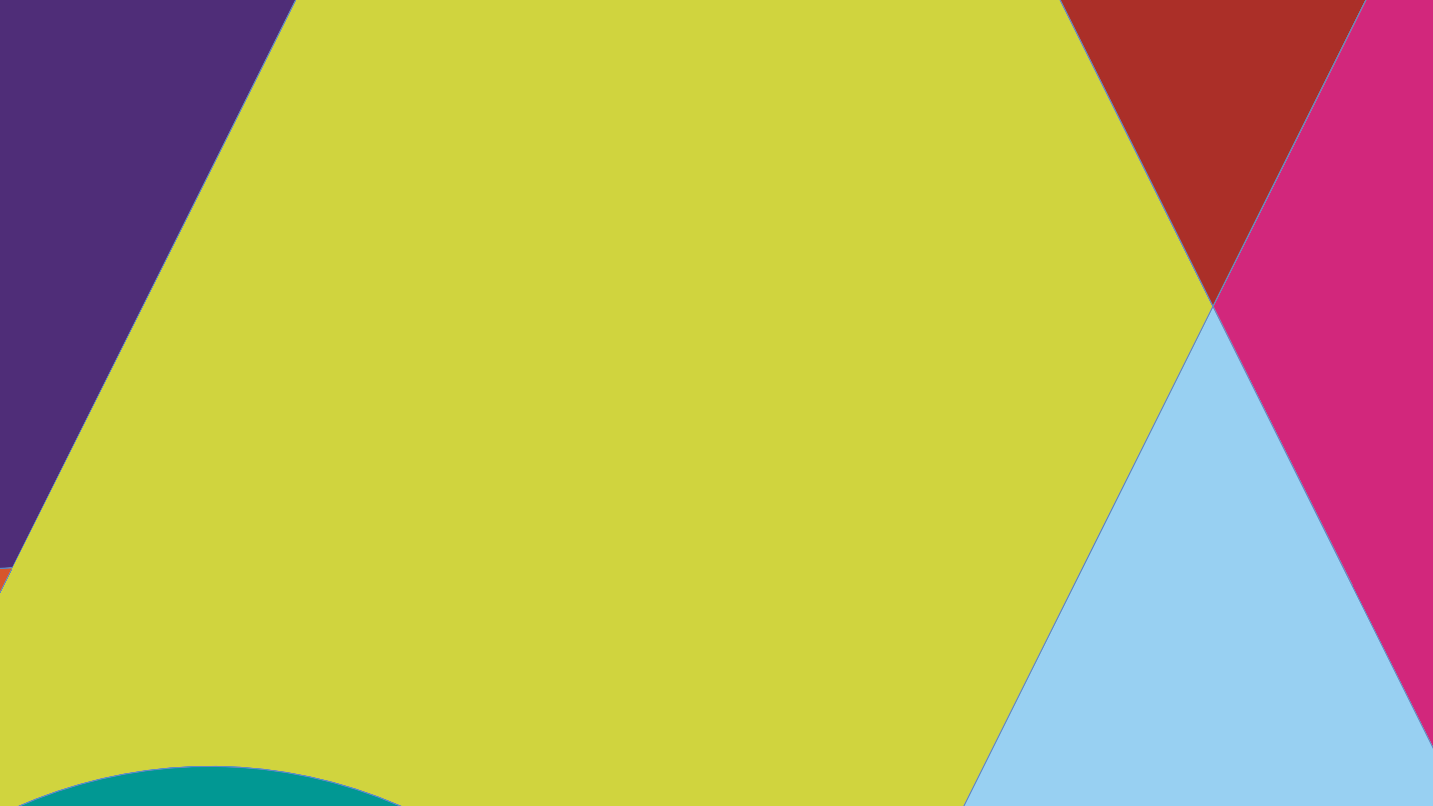 The important thing is not to stop questioning.
Curiosity has its own reason for existing
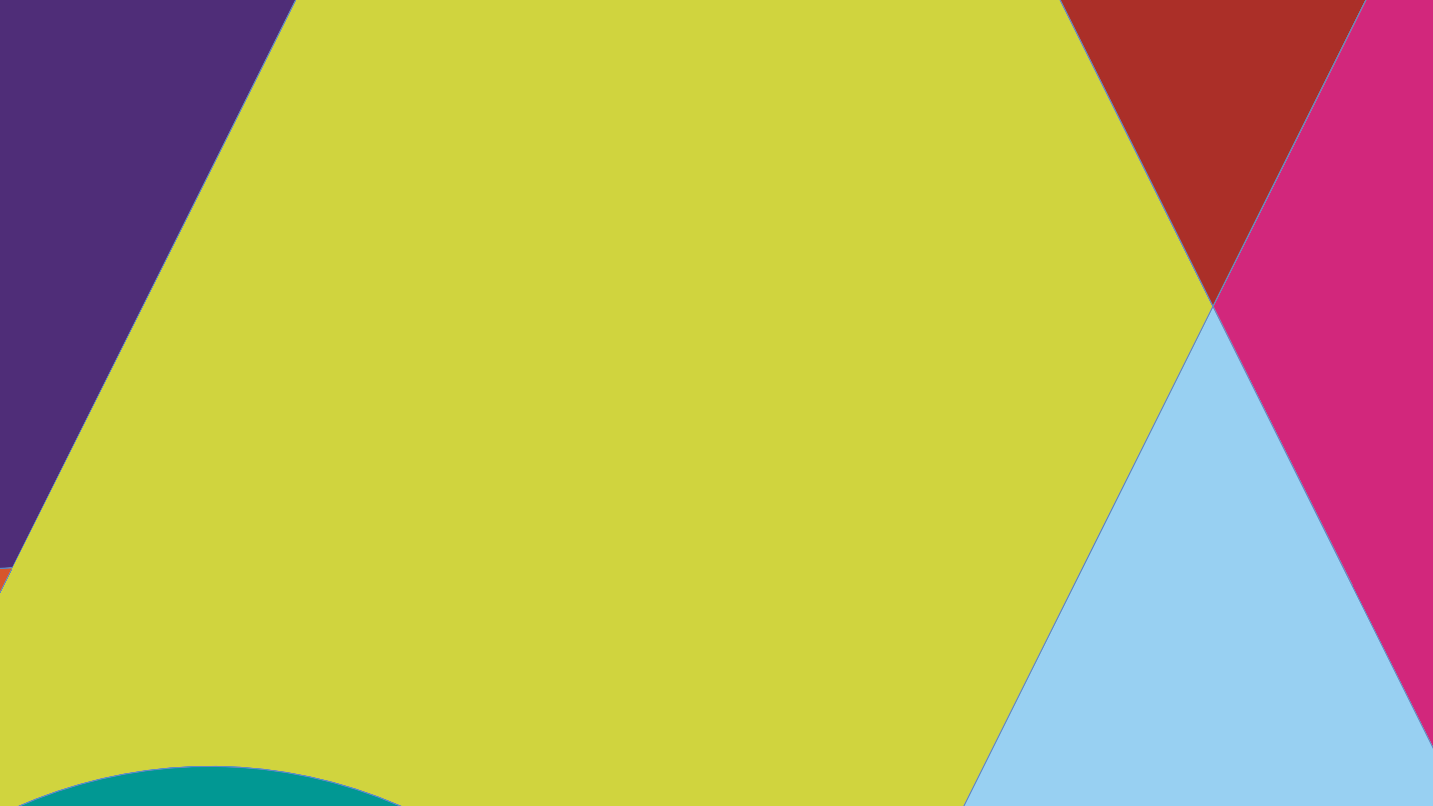 Change starts here
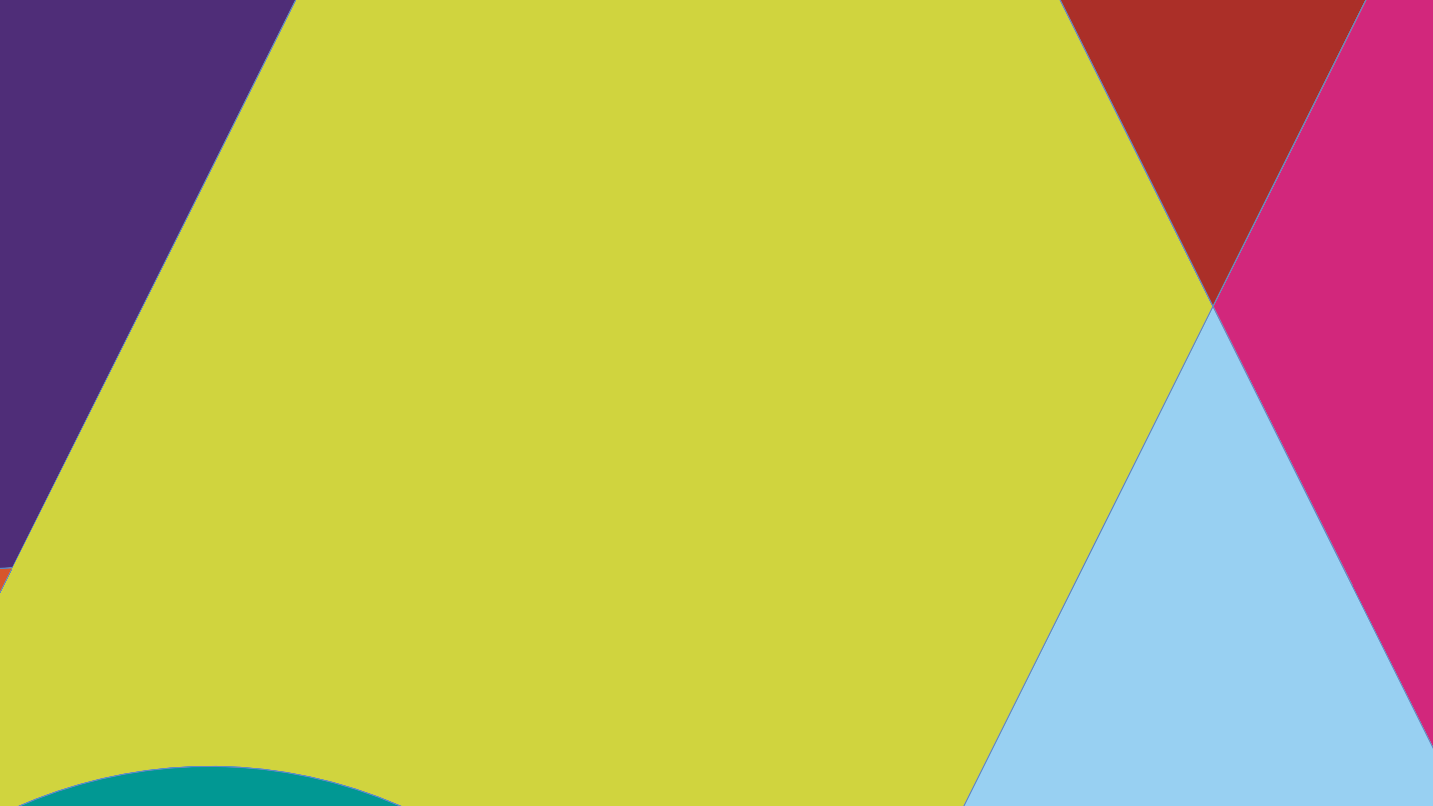 Never stop being curious
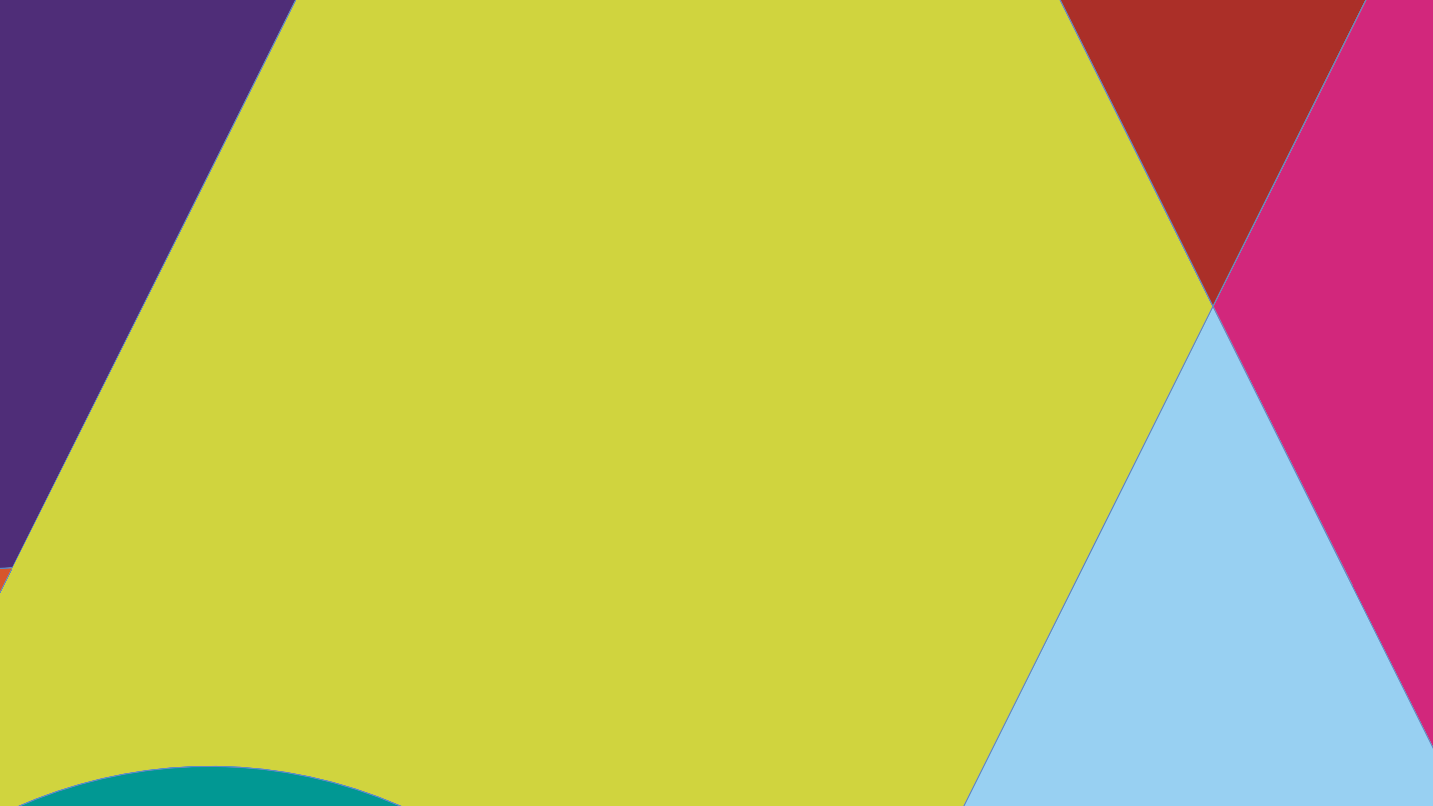 Yes 
we can
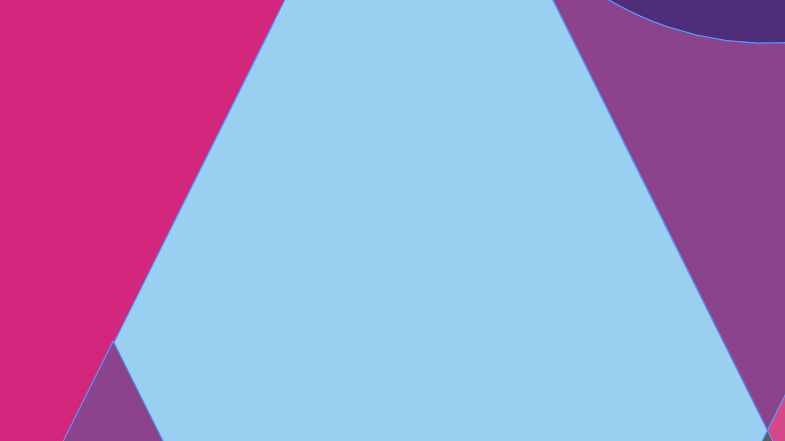 We CAN
do the hard things!
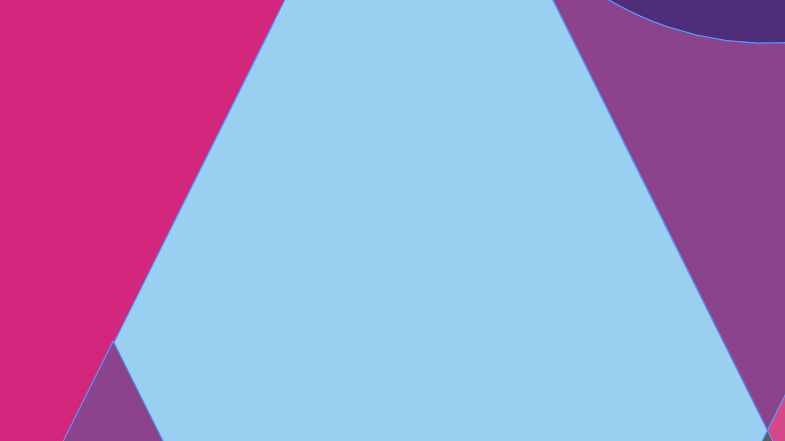 There’s always ’one more thing to learn’
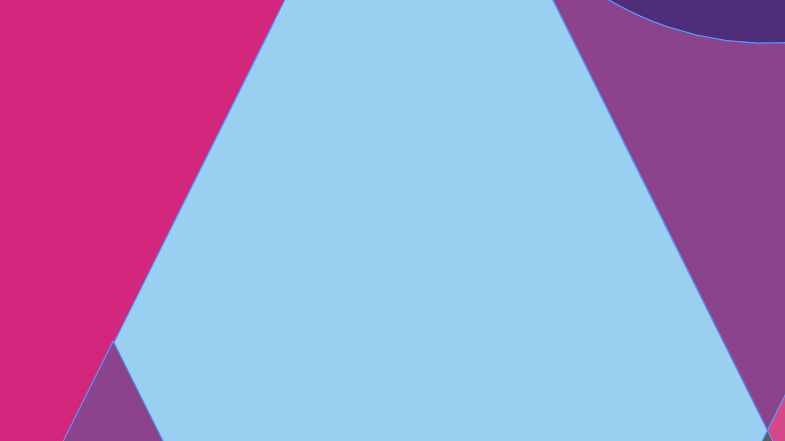 Don’t be average be awesome
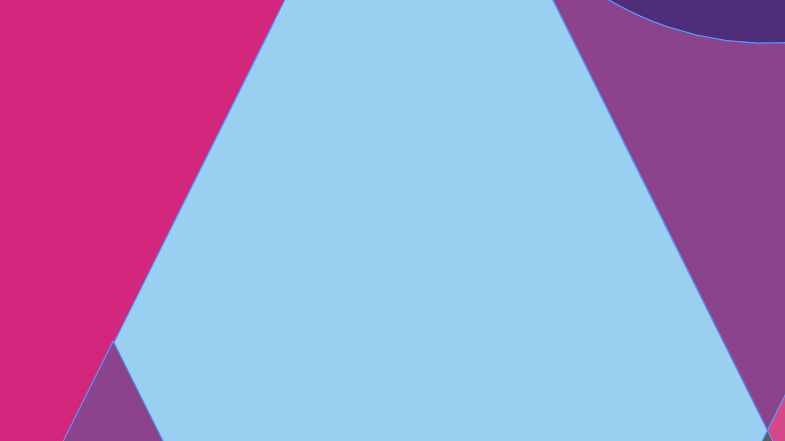 Small steps lead to big changes
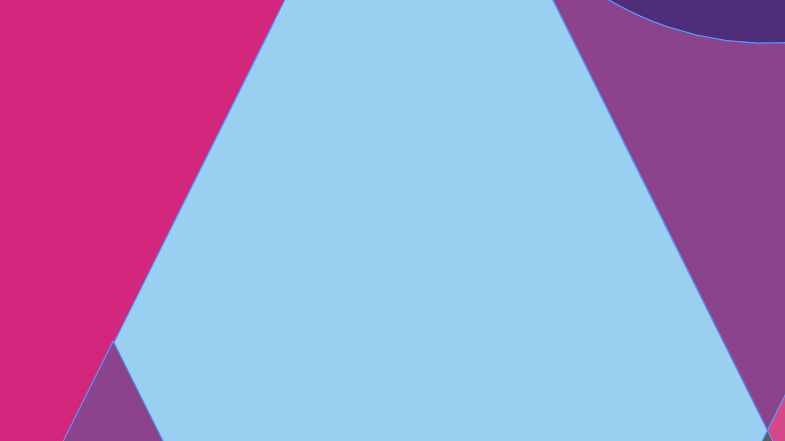 Together we can
Tea/Coffee Break
10 Minute Break
| 24